РЫБНЫЕ ТОВАРЫ
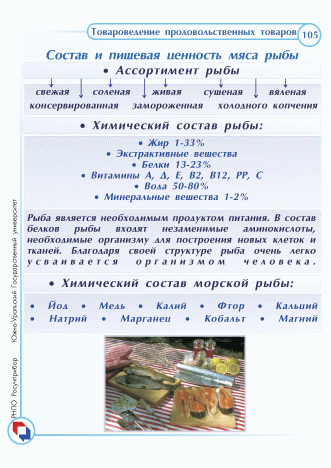 .
ПЛАН:
Классификация нерыбных продуктов моря, значение в питании.
Характеристика каждой группы, значение в питании, классификация.
Икра и икорные товары: классификация, производство, ассортимент, требования к качеству, упаковка, хранение.
Нерыбные продукты моря
классификация
ракообразные   двустворчатые  головоногие    иглокожие    морские
			моллюски                                                             водоросли

крабы             мидии              кальмары        трепанги      морская капуста
омары            гребешки         осьминоги       морские ежи
креветки         устрицы       		       голотурии        
лангусты           
раки
Значение в питании:
Высокое содержание белков, в составе которых преобладают незаменимые аминокислоты.
Минеральные вещества, особенно йод, медь, цинк и др.
Витамины гр. В, витамин С и провитамин D.
Способствуют снижению холестерина в крови и обмену веществ.
РАКООБРАЗНЫЕ
Имеют вкусное и полезное мясо, содержащего мало жира (до 2%) и много полноценного белка (15-20%), витамины гр.В и микроэлементы (в десятки раз больше, чем в говядине).
Тело ракообразных покрыто твердым панцирем, а мясо брюшка, шейки, клешней мягкое.
К этой группе относятся:
РАКИ.  ОМАРЫ.  ЛАНГУСТЫ
Раки - 
Обитают в реках и озерах. 
Минимальный размер раков – 8 см, средний – 9-11 см, крупный – более 11 см.
В продажу поступают живые и вареные.
В пищу используют мясо из клешней, шейки и икру.
	
	Омары и лангусты – это крупные морские и океанические раки массой 4-5 кг и длиной до 50 см.
Омары обитают в северных, а лангусты – в умеренных и тропических районах Атлантического и Тихого океанов.
Лангусты не имеют мясистых клешней.
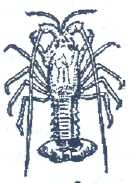 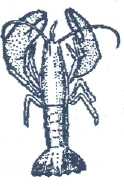 Омар  	     Лангуст
КРАБЫ 
Наиболее ценными в промысловом отношении являются камчатский краб, более крупный - синий краб, краб - стригун и глубоководный равношипый краб и в последнее время волосатый краб.  
Биологической особенностью в развитии крабов является то, что рост животного происходит не постепенно, а скачкообразно. Постепенному увеличению размеров мешает твердый панцирь и для того, чтобы животное могло увеличиться в размерах, оно должно освобождаться от старого панциря, процесс освобождения от старого панциря называется линькой. В самом раннем возрасте личинка и малёк краба линяют очень часто (несколько раз в месяц), в возрасте 6-10 лет крабы линяют уже не чаще одного раза в год, а более старые крабы зачастую линяют один раз в два года. Затвердевание панциря после линьки длится у камчатского краба, синего и равношипого до 10 дней, у стригуна - до 1,5 месяцев. Процесс линьки ведёт к сильному уменьшению объема мускулатуры, поэтому в конечностях даже под окрепшим панцирем, ещё в течение 20 - 50 суток мясо остаётся дряблым и водянистым. Во время линьки технологическая ценность крабов резко ухудшается. Слинявший краб, может быть узнан по	чистому панцирю, а в течение 5 - 4 недель 
	после линьки панцирь конечностей 	
	остаётся мягким и при надавливании 
	пальцами создаёт впечатление "пустых" 
	ножек в виду малого объёма мускулатуры. 
	Размеры и вес крабов зависят от вида и 
	возраста животного и района на его лова; 
	как правило, самки крабов имеют значитель-
	но меньшие размеры и вес по сравнению с 
	самцами.
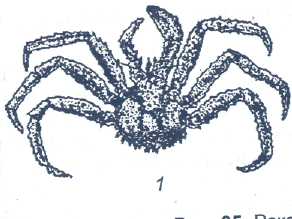 Креветки
Креветки обладают высокими продукционными возможностями, играютсущественную роль в структуре водных сообществ и служат источникомценного пищевого белка. В настоящее время основными районами промысла является Японское море (Татарский пролив, залив Петра Великого) и северо-западная часть Берингова моря. Промысел ведется с начала июня до декабря, в зависимости от района.				Креветки относятся к отряду десятиногих 				раков (Decapoda) и все перечисленные виды 				имеют общие черты строения. Тело креветок				вытянуто в длину, сплющено с боков и 				разделено на два основных  				отдела: головогрудь и брюшко. Головогрудь 				сверху покрыта панцирем, который, свисая с 				боков, в виде двух пластинок ограничивает 				обширные жаберные полости. Брюшко 				слагается их семи отдельных члеников, из 				них шесть имеют ножки. Членики брюшка подвижно сочленены друг с другом, в результате тело может изгибаться в брюшную сторону. Резкие подгибания брюшка используются креветкой для движения в толще воды. Ротовое отверстие размещено на брюшной стороне головогруди на уровне глаз. Окраска тела носит защитный характер. По бокам тела проходят буро-зеленые полосы. Спинка окрашена несколько темнее, чем бока.
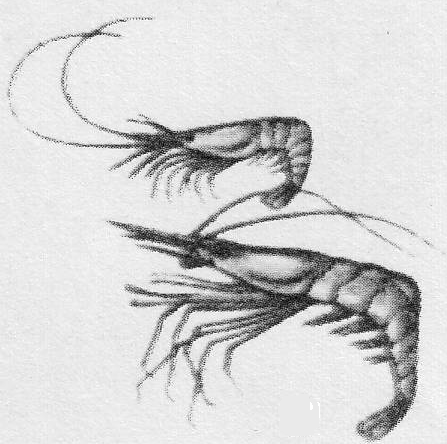 Зоопланктон криль
Криль - самый крупный представитель зоопланктона, относится к семейству эйфаузид (Euphausia), и виду криль (superba Dana) Этот эвфаузиевый рачок похож на мелкую креветку. Его тело состоит из двух основных частей - головогруди и брюшка, которые имеют соответственно грудные (торакоподы) и брюшные (плеоподы) конечности. От основания грудных ног отходят пуки жабр. Окраска розоватая, передняя часть головогруди у активно питающихся рачков зеленоватая.
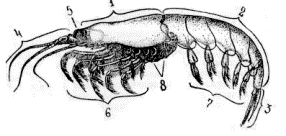 Антарктический криль1 - головогрудь; 2 - брюшко; 3 - хвостовые придатки; 4 - головные придатки; 5 - глаз; 6 - грудные ноги (торакоподы); 7 - брюшные ноги (плеоподы); 8 - жабры.
Из него готовят белковую пасту «Океан, которую после размораживания намазывают на хлеб, добавляют в салаты, творог, смешивают со сливочным маслом  и сыром, овощами и крупами. 
Паста улучшает обмен веществ, аппетит, повышает жизненный тонус. Снижает холестерин в крови, способствует кроветворению.
Двустворчатые моллюски
Представляют собой раковину, состоящую из двух створок, между которыми находится съедобное тело, заключенное в полупрозрачную оболочку – мантию.
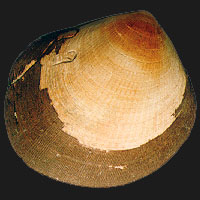 МИДИИ
Имеют симметричную раковину, створки снаружи гладкие. 
Они имеют нежное, вкусное и питательное мясо. 
В продажу поступают 	мидии живые, варено-сушеные, мороженые, в виде консервов
Из мидий готовят салаты, супы, щи, котлеты.
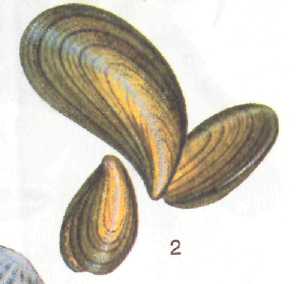 ГРЕБЕШОК СВИФТА, SWIFTOPECTEN SWIFTI (BERNARDI, 1858)
Раковина округло-треугольная, высокая, с ушками разной длины. Фиолетовая поверхность покрыта широкими радиальными и концентрическими складками. Наибольшие размеры около 12-13 см, масса до 200 г. Распространен в Японском и южной части Охотского моря на глубинах от 5-8 до 50-60 м. 
В пищу используют мускул и мантию гребешка. Мясо напоминает крабовое. 
Используют для салатов, супов, борще, щей, при производстве консервов.
УСТРИЦА ТИХООКЕАНСКАЯ, PORTERIUS DALLI (SMITH, 1885)
Имеют ассиметричные створки: левая более глубока – в ней лежит тело, правая – более гладкая, играет роль крышки.
Цвет мяса беловато-зеленоватый, вкус приятный, запах напоминает свежий огурец. 
Средняя масса около 30 г, а мяса в ней – 4-8г. 
Выпускают их в живом виде, а мясо замораживают, сушат и изготавливают из него консервы.
ГОЛОВОНОГИЕ МОЛЛЮСКИ
Имеют мягкое тело и голову. Вокруг рта расположены восемь (у осьминога) и десять (у кальмара и каракатицы) щупалец. 
В пищу используют туловище и щупальцы.
Добывают на Дальнем Востоке.
К ним относятся:
Кальмары;
Каракатицы;
Осьминоги.
Встречается во всех открытых океанах и морях. В Тихом океане его промысловые скопления встречаются от прибрежной зоны Японских и Курильских островов к югу и юго-востоку до 156*  в.д. при температуре от 14 до 25*С.
В пищу употребляется мешочек – мантия, печень  и шупальцы.
Реализуют кальмаров в мороженном виде (филе), сушеном, в консервированном.
Из мяса кальмаров готовят салаты, запеканки, котлеты и др. блюда.
КРАСНЫЙ КАЛЬМАР OMMASTREPHES BARTRAMI (LESUEUR,1821)
ОСЬМИНОГ
Крупное беспозвоночное животное мешковидной формы с восьмью длинными щупальцами и множеством присосков на них. 
Мясо используют для приготовления консервов, особенно с морской капустой и жареными овощами.
ИГЛОКОЖИЕ МОЛЛЮСКИ
Распространены в районе  Курильских островов и Сахалина. 
Представляют собой однополостной мешок.
Трепанги, голотурии, икра и молоки морского ежа - обладают лечебными свойствами, укрепляют нервную систему («морской женьшень»)
Голотурия – огуречнообразные по форме, с венчиком щупалец на одном конце мешка.
Морской ёж – полусферической формы, поверхность покрыта панцирем с многочисленными иглами.
Морской еж
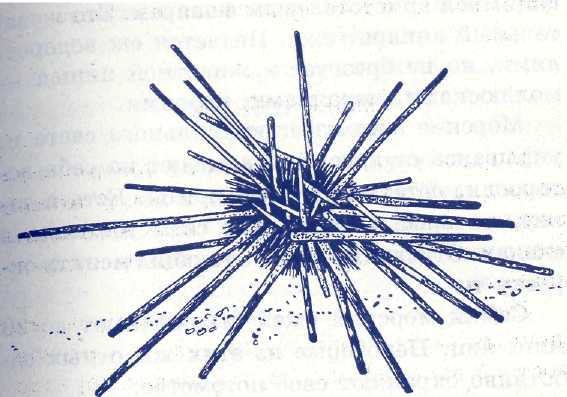 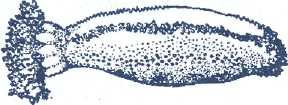 ТРЕПАНГИ – имеют цилиндрическую форму, щупальцы расположены по всей поверхности.
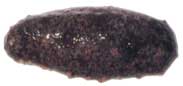 В продажу поступают потрошеными замороженными, солено-варено-сушеными;
Из трепангов готовят многие виды консервов;
На ПОП нерыбное водное сырье используютдля приготовления салатов, супов, вторых блюд.
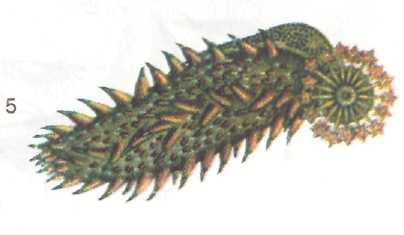 ВОДОРОСЛИ -
Различают красные и бурые. Из красных готовят агар, бурые используют в пищу.
Морская капуста – ламинария, богата йодом, витаминами С, В1, В12, D, А, Е, используют при производстве пищевых и лечебных продуктов.
Рекомендуют при сердечно-сосудистых заболеваниях, при заболевании щитовидной железы.
Её замораживают, сушат, изготавливают консервы.
Дефекты икры:Икра осетровых рыб: – травянистый и илистый запах и вкус, -«острота» - при хранении увеличивается содержание молочной кислоты;- горечь.Икра лососевых рыб: - лопанец;- отстой икорной жидкости и др.
Спасибо за внимание!